Accelerator Status Report
Monday
2-5-18
Friday
MI10 LCW pump 2 trip
HP3DS xfmr level 
MIRF14 Bias AC-OI

Saturday
Good day

Sunday
LRF3 issues
MIRF9 deck power. Bypass.

Monday
M03 Supervised Access for MT3U magnet change
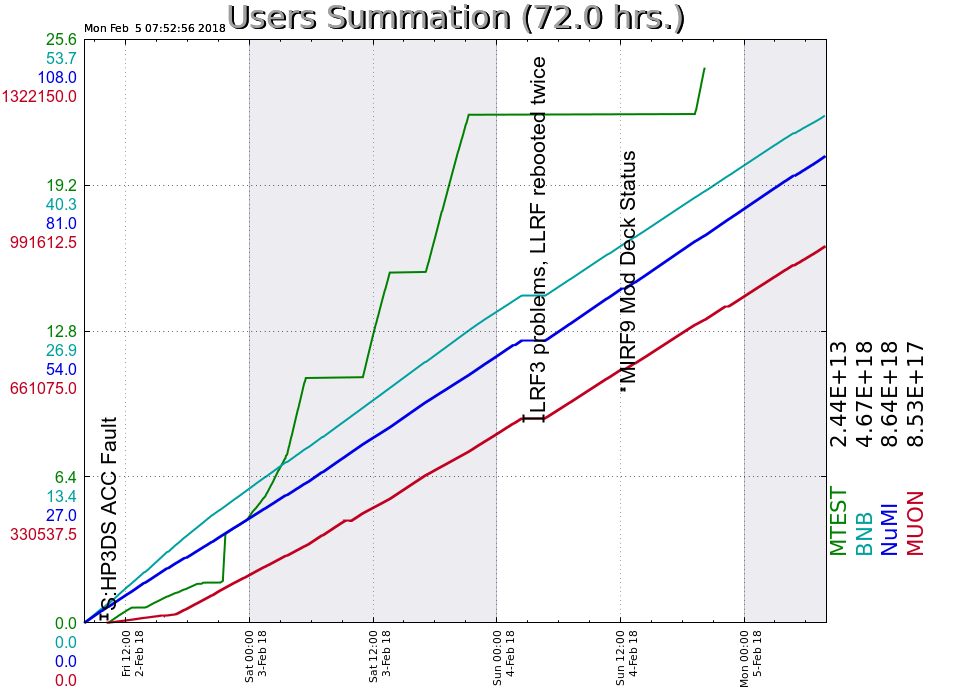 Your Shift Plot 
could be here!

Ask me how!
Weekend accelerator summary
2
2  5  2018